讓我們童在一起學情緒
第五講-用智慧解開誤會 資料來源:慈濟大愛電視台「當我們童在一起」兒童節目
生活實踐- 學習單第7頁
練習單
在家裡的練習
在學校的練習
這兩週以來, 如果你曾經練習運用過第四講所學到的情緒管理技巧
  
       ”想法轉彎發現驚喜 ”

要記得自己填入學習單中之第七頁 , 並且跟老師領取貼紙
在家裡的練習
在學校的練習
在家裡的練習
在學校的練習
在家裡的練習
在學校的練習
在家裡的練習
在學校的練習
在家裡的練習
在學校的練習
在家裡的練習
在學校的練習
生活實踐
在家裡的練習
在學校的練習
看圖說故事
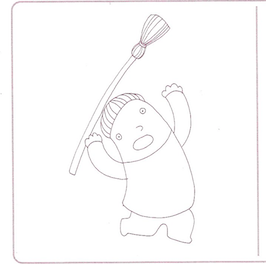 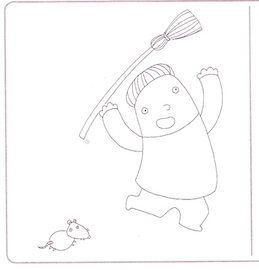 體驗
看圖說故事
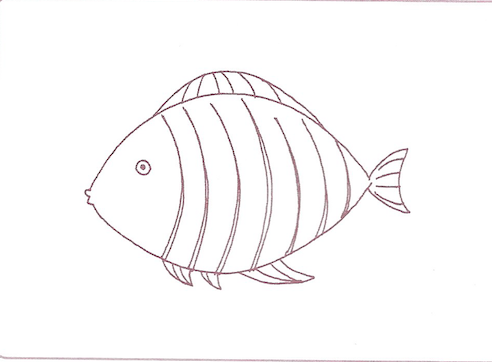 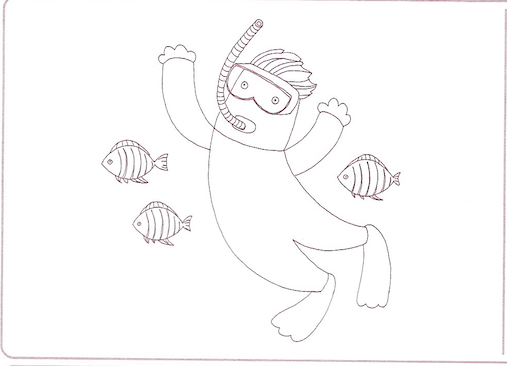 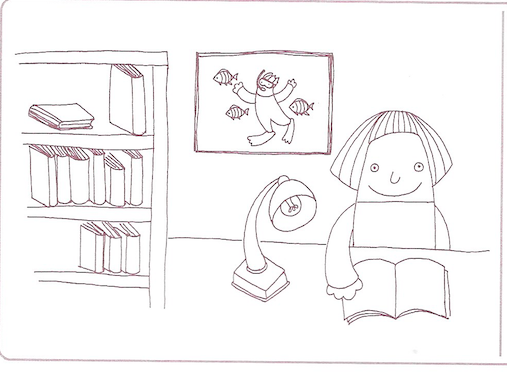 體驗
1’43”~6’01”
[Speaker Notes: https://www.youtube.com/watch?v=lnspfZAsq9E
播放1’43”~6’01”]
解開誤會三步驟
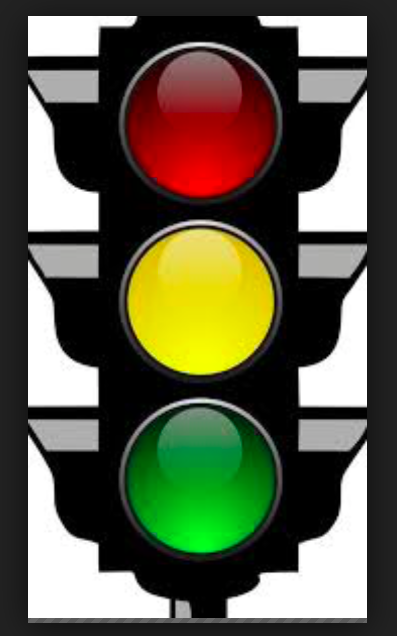 冷靜下來  緩和情緒
設想對方的心情
好好跟對方說明
靜思
[Speaker Notes: 為了安全，看到黃燈千萬不要往前衝喔   要停下來 等綠燈了再通過

面對誤解的時候也是一樣。 先停下來想一想。不管是生氣難過或緊張。 都先緩一緩情緒

第二步驟是想想對方的心情。 他可能不是故意

第三步驟是等想好了再跟對方說明

黃燈或紅燈時就出口會讓誤會更加深也說不定喔]
省思
11’00”~22’30”
[Speaker Notes: 讓我們來練習這三步驟吧

https://www.youtube.com/watch?v=lnspfZAsq9E 
11’00”~22’30”]
生活實踐- 學習單第7頁
練習單
在家裡的練習
在學校的練習
從今天起到下次上EQ課前要練習的第五個技巧是:
  
     ” 用智慧解開誤會 ”

要記得自己把練習的事情填入學習單中之第七頁 , 並且跟老師領取貼紙
在家裡的練習
在學校的練習
在家裡的練習
在學校的練習
在家裡的練習
在學校的練習
在家裡的練習
在學校的練習
在家裡的練習
在學校的練習
在家裡的練習
在學校的練習
生活實踐
在家裡的練習
在學校的練習
請翻開學習單, 完成第26~ 27頁
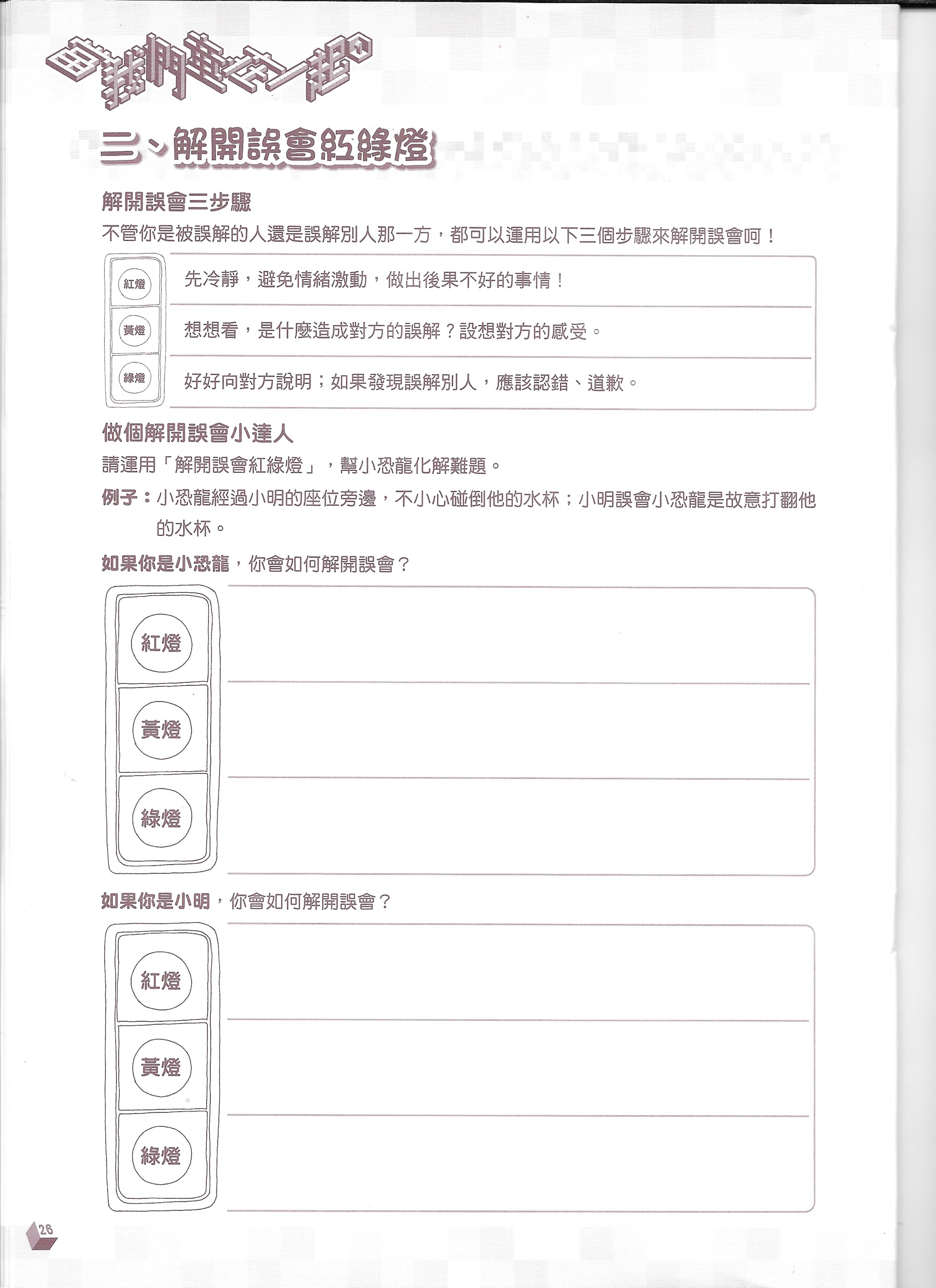 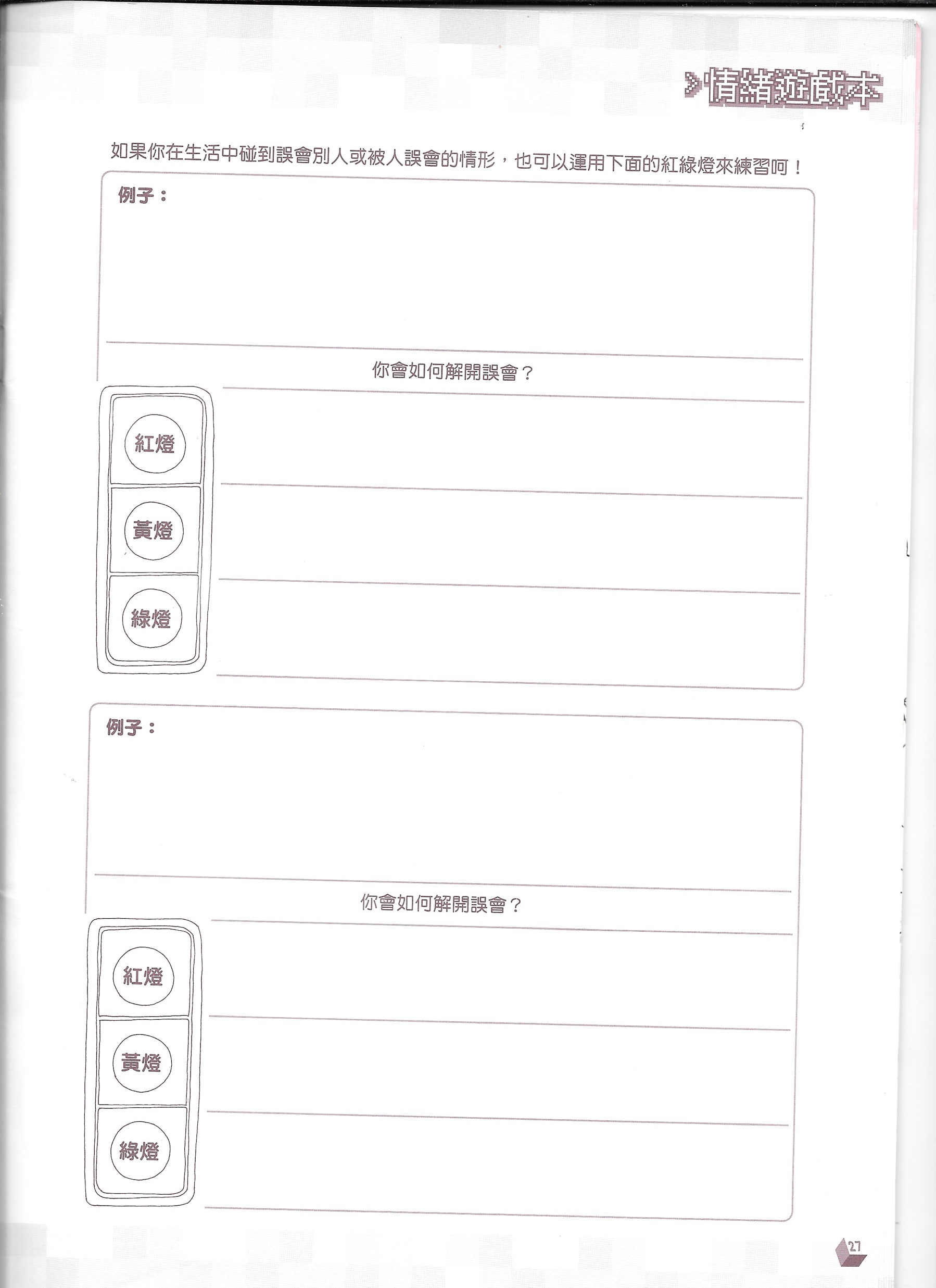 省思